Figurative Language
“Figuring it Out”
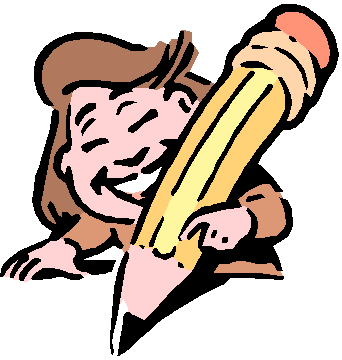 Figurative and Literal Language
Literally: words function exactly as defined
	The car is blue.
	He caught the football.

Figuratively:  figure out what it means

	I’ve got your back.
	You’re a doll.
   ^Figures of Speech
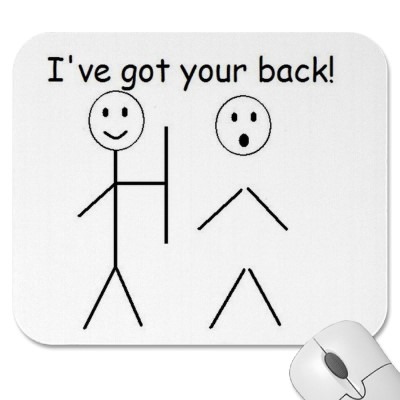 Simile
Comparison of two things using “like” or “as.”

Examples

The metal twisted like a ribbon.  

She is as sweet as candy.
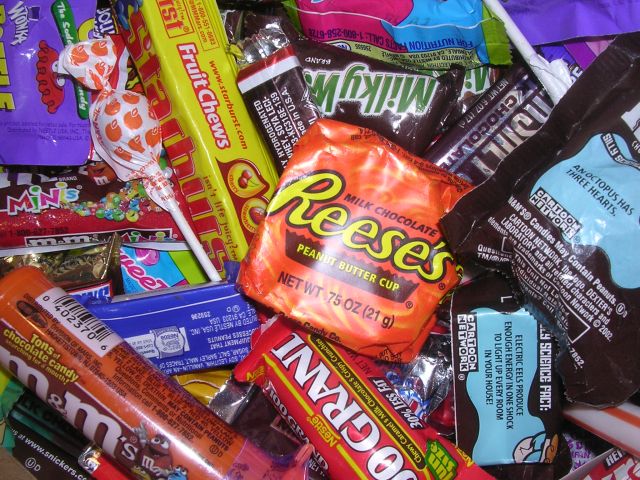 Important!
Using “like” or “as” doesn’t make a simile.

A comparison must be made.
	
	Not a Simile: I like pizza.  	
	Simile: The moon is like a pizza.
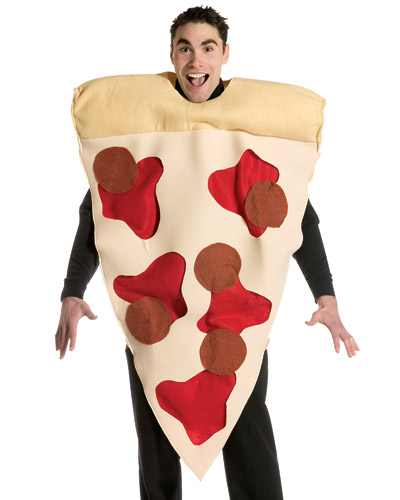 Metaphor
Two things are compared without using “like” or “as.”

Examples


All the world is a stage.

Men are dogs.

Her heart is stone.
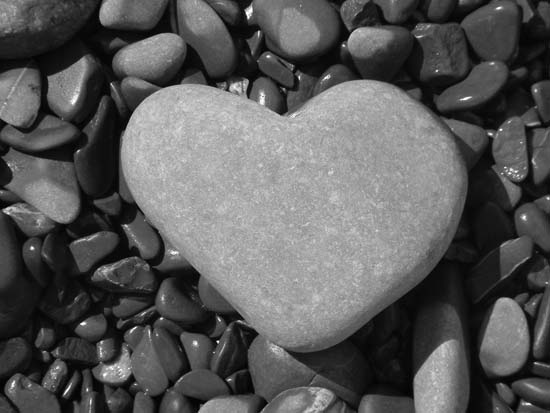 Personification
Giving human traits to objects or ideas.

Examples


The sunlight danced.

Water on the lake shivers. 

The streets are calling me.
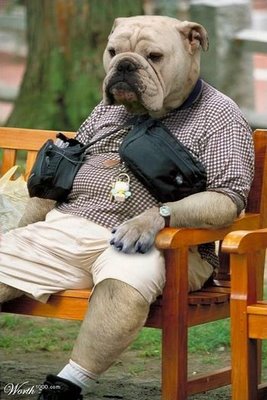 Hyperbole
Exaggerating to show strong feeling or effect.

Examples

I will love you forever.

My house is a million miles away.

She’d kill me.
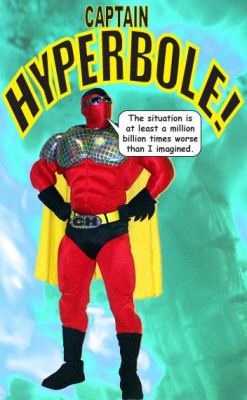 Understatement
Expression with less strength than expected.
The opposite of hyperbole.

I’ll be there in one second.

This won’t hurt a bit.
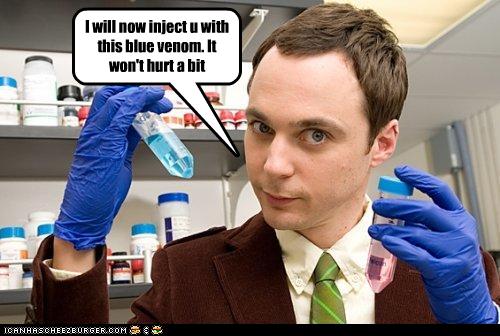 Onomatopoeia
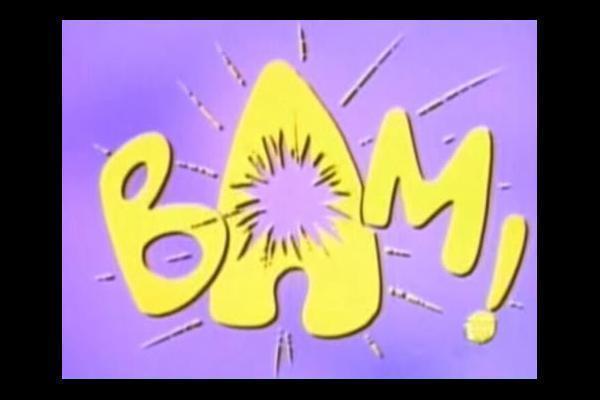 A word that “makes” a sound
SPLAT
PING
SLAM
POP
POW
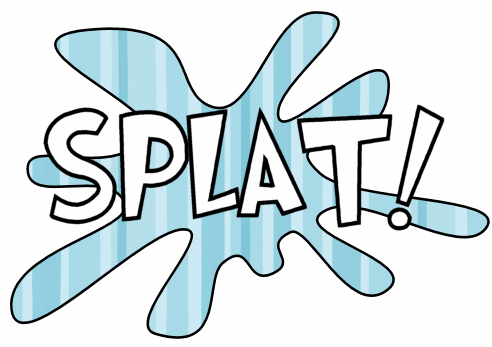 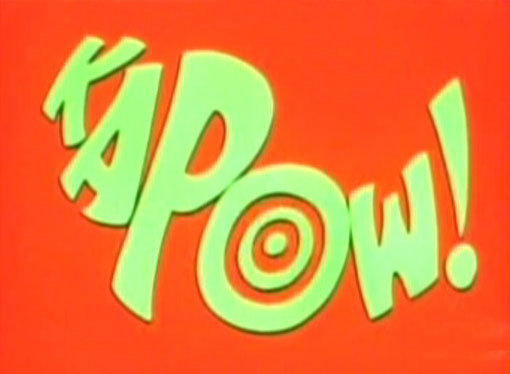 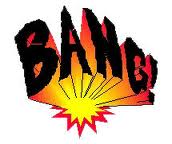 Idiom
A saying that isn’t meant to be taken literally.  
Doesn’t “mean” what it says
Don’t be a stick in the mud!
You’re the apple of my eye.
I have an ace up my sleeve.
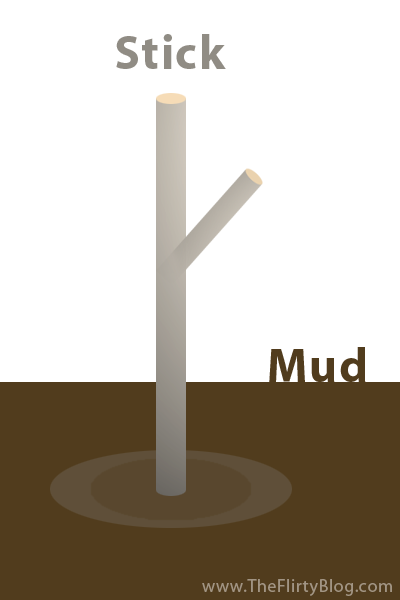 Pun
A form of “word play” in which words have a double meaning.
I wondered why the baseball was getting bigger and then it hit me.
I’m reading a book about anti-gravity.  It’s impossible to put it down.
I was going to look for my missing watch, but I didn’t have the time.
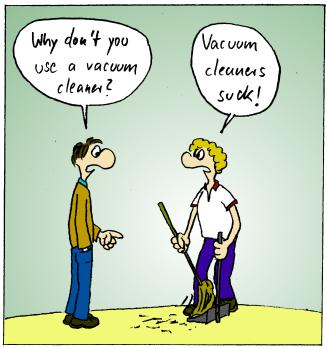 Proverb
A figurative saying in which a bit of “wisdom” is given.
An apple a day keeps the doctor away
The early bird catches the worm
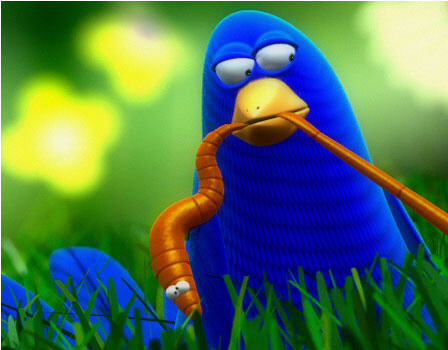 Oxymoron
When two words are put together that contradict each other.  “Opposites”
Jumbo Shrimp
Pretty Ugly
Freezer Burn
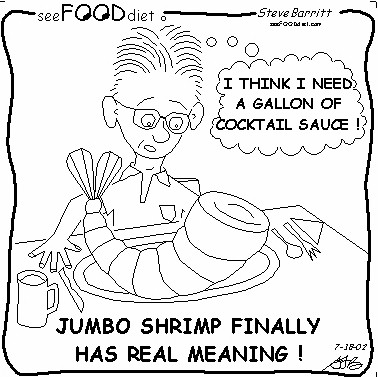 1
He drew a line as straight as an arrow.
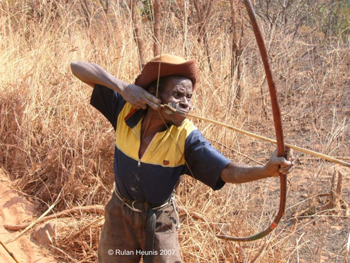 2
Knowledge is a kingdom and all who learn are kings and queens.
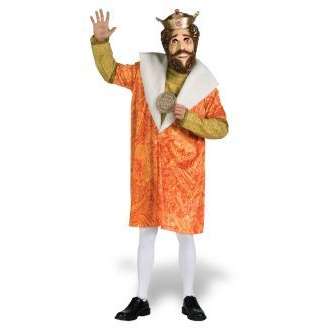 3
Can I see you for a second?
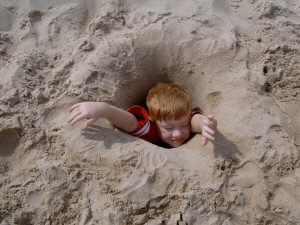 4
The sun was beating down on me.
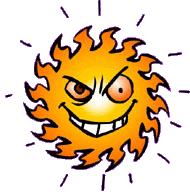 5
A flag wags like a fishhook there in the sky.
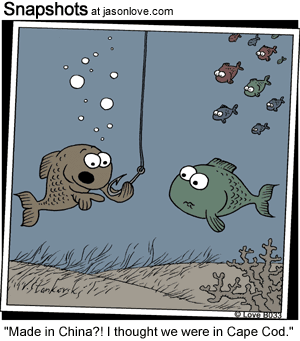 6
I'd rather take bathswith a man-eating shark,or wrestle a lionalone in the dark,eat spinach and liver,pet ten porcupines,than tackle the homework,my teacher assigns.
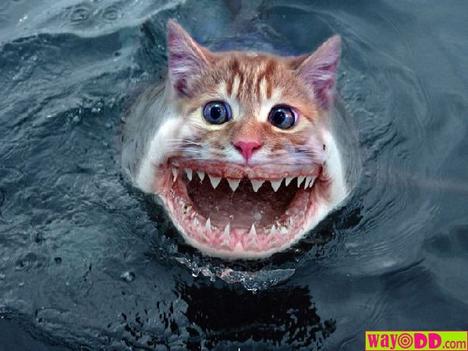 7
Ravenous and savagefrom its longpolar journey,the North Windis searchingfor food—
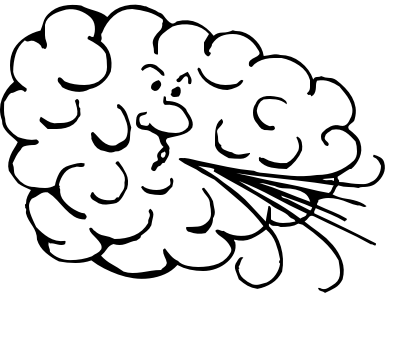 8
Dinner is on the house.
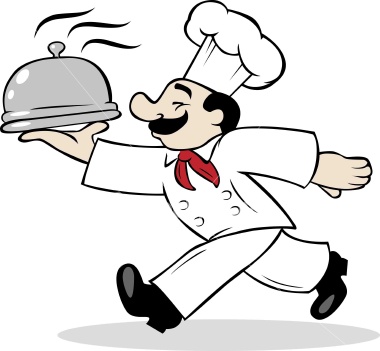 9
Can I have one of your chips?
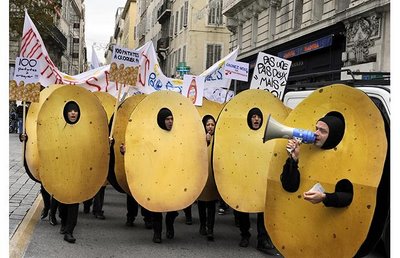 10
Don’t bite the hand that feeds you.
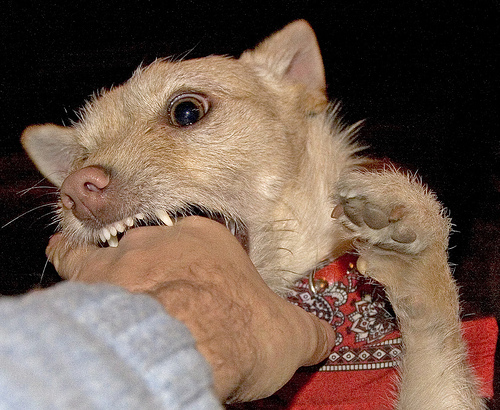 11.
The clouds smiled down at me.
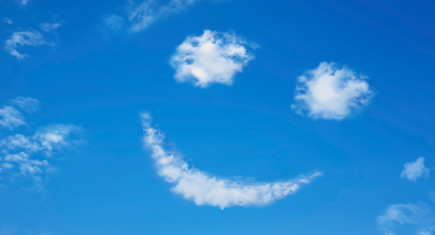 12.
SPLAT!
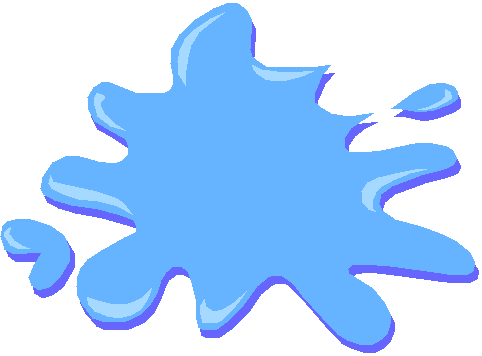 13.
She is as sweet as candy
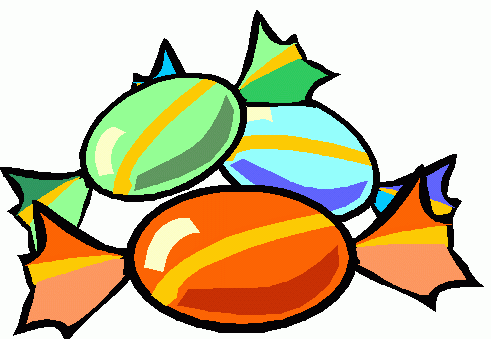 14.
I could sleep forever!
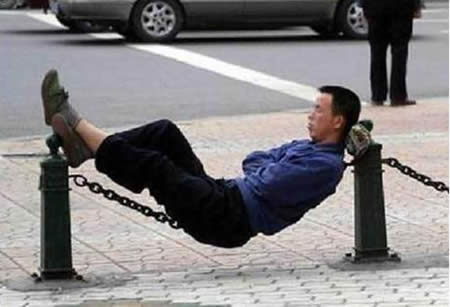 15.
He drove his expensive car into a tree and found out how the Mercedes bends
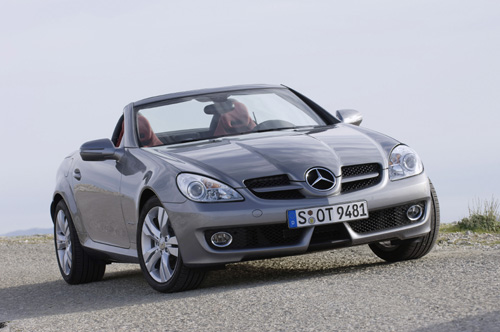 16.
I used to have a fear of hurdles, but I got over it
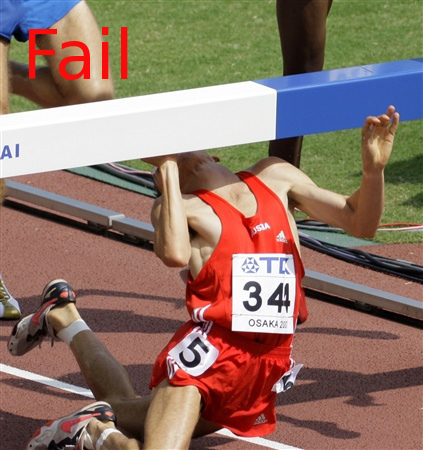 17.
The wheat field was a sea of gold.
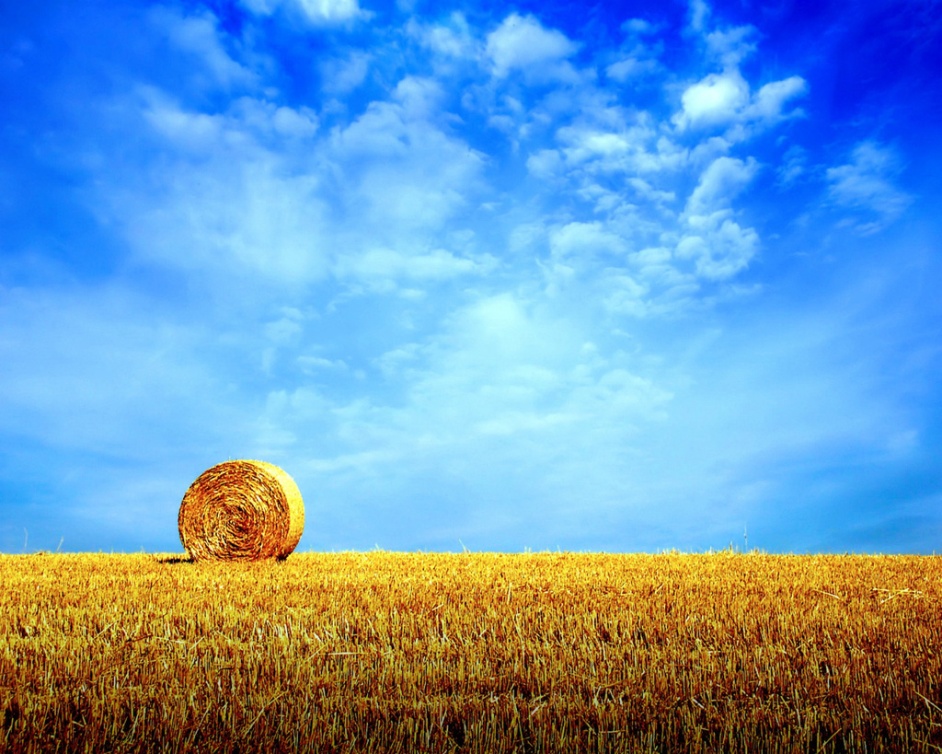 18.
The streets called to him.
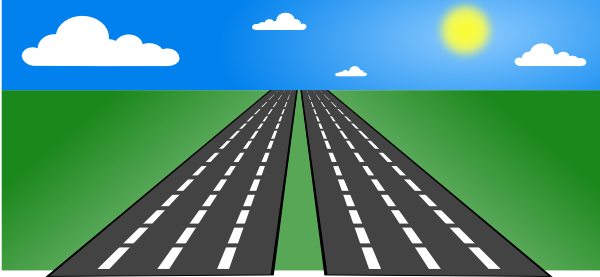 19.
POP!
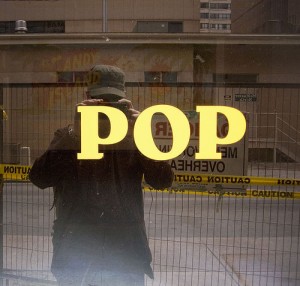 20.
She was dressed to the nines.
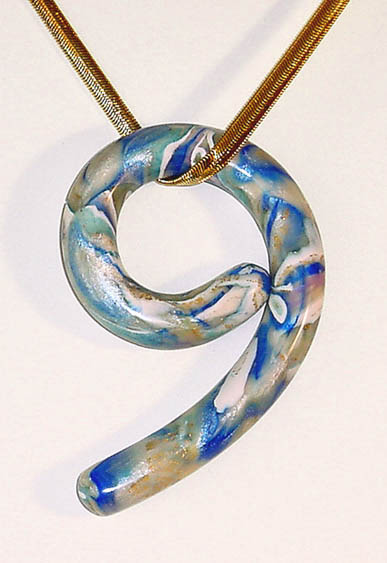 21.
The early bird catches the worm.
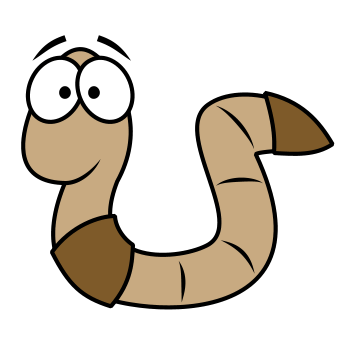 22.
Old news
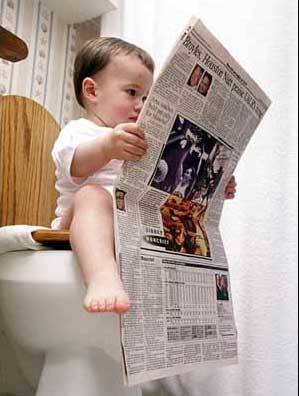 23.
Your face is killing me!
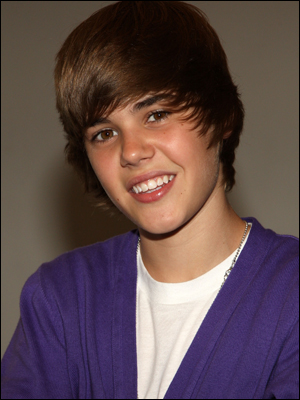 24.
She was as white as a ghost.
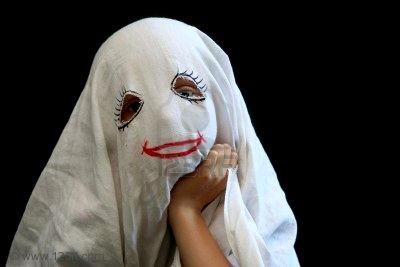 25.
She has a skeleton in her closet.
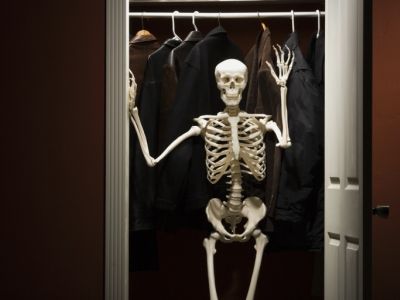